Angioedema HereditarioLey Ricarte Soto
Unidad de Farmacia SSMSO.
Septiembre 2018
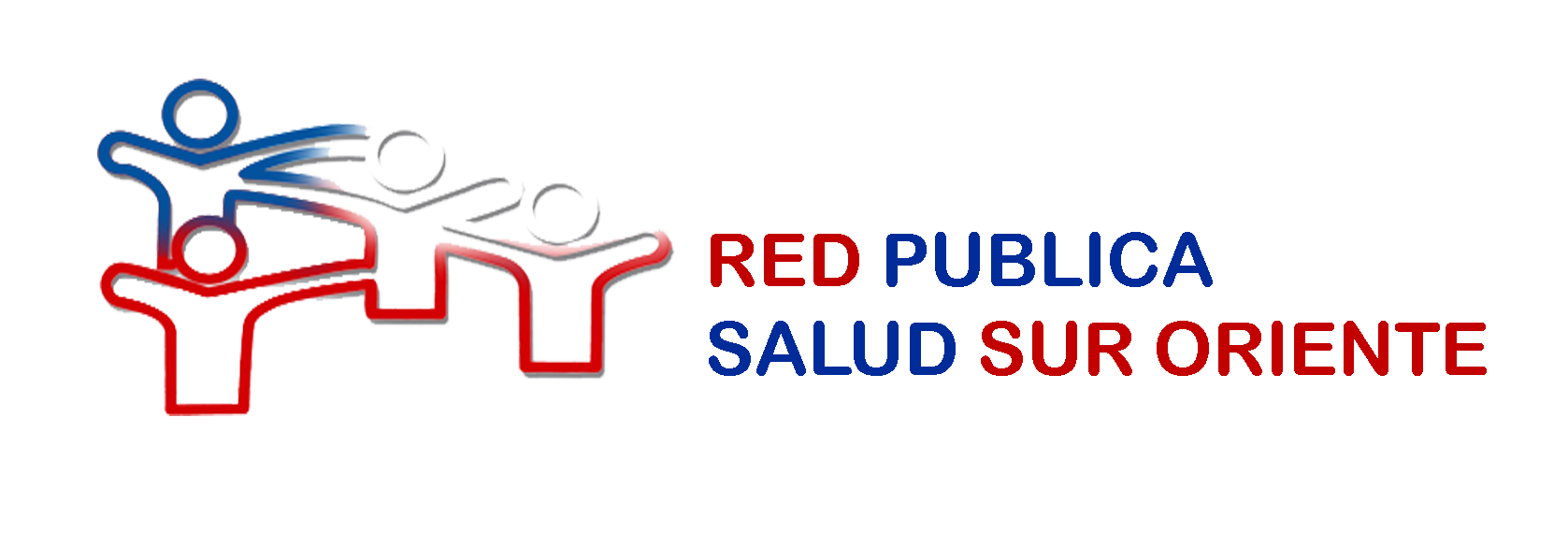 GARANTÍA DE PROTECCIÓN FINANCIERA aeh
Episodio Agudo de Angioedema
Inhibidor de Esterasa C1
Profilaxis a corto plazo en caso de cirugía mayor, de cabeza, cuello u oral
¿Cómo se accede a la Ley Ricarte Soto?
MINSAL
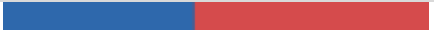 CONFIRMACIÓN DIAGNÓSTICA
Examen Inhibidor de C1 Esterasa
En mayores de 1 año
Confirmado
Nivel cuantitativo bajo
Con Antecedentes familiares
Nivel funcional anormal o alterado
Confirmado
Confirmación 
(6 meses)
Nivel cuantitativo dudoso de Inhibidor
Segundo
 examen 
(2 meses)
En mayores de 1 año
Sin Antecedentes familiares
Nivel cuantitativo bajo o nivel funcional anormal/alterado (2 mediciones separadas mínimo 2 meses)
Confirmado
[Speaker Notes: Fonasa]
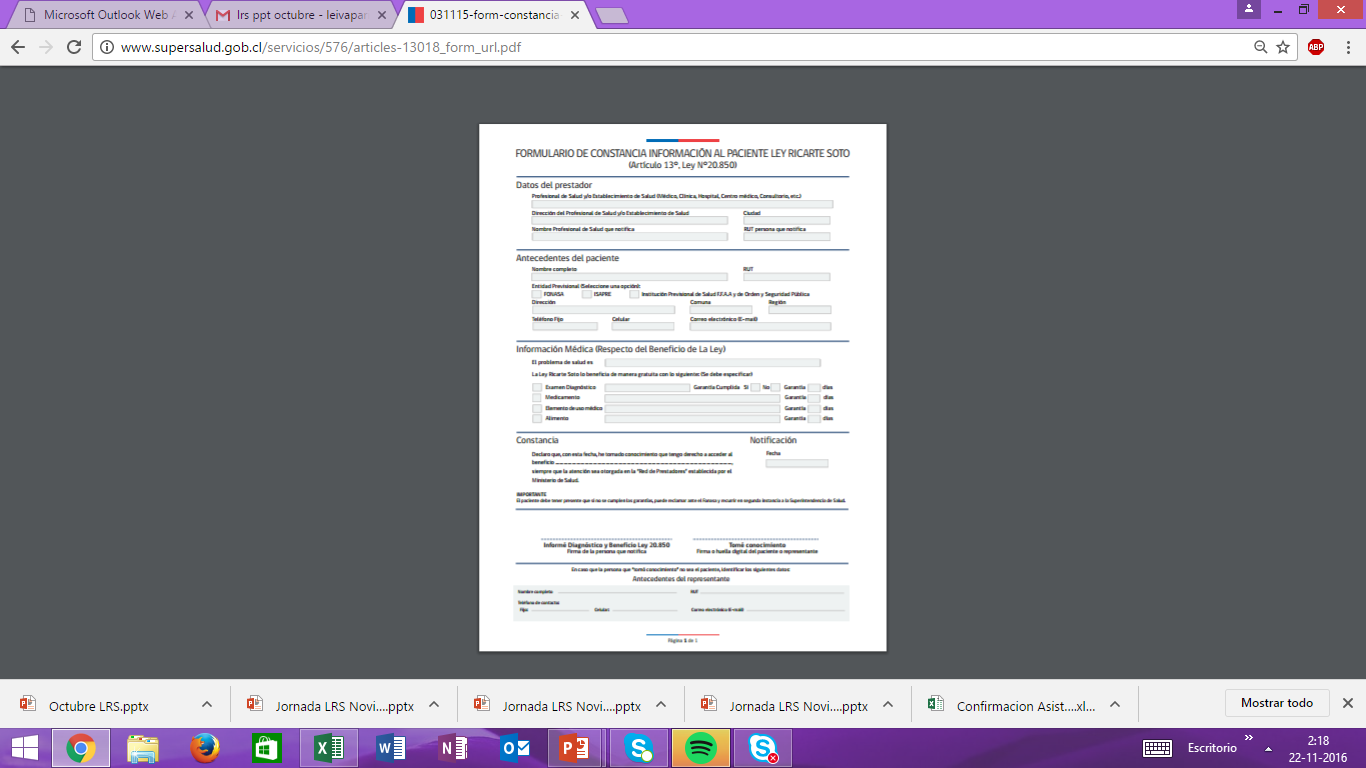 CONSTANCIA OBLIGARTORIA
SE ENTREGA 1 DOSIS PARA SER PORTABLE POR EL PACIENTE  EN CASO DE URGENCIA
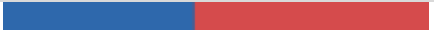 CARNÉ BENEFICIARIO
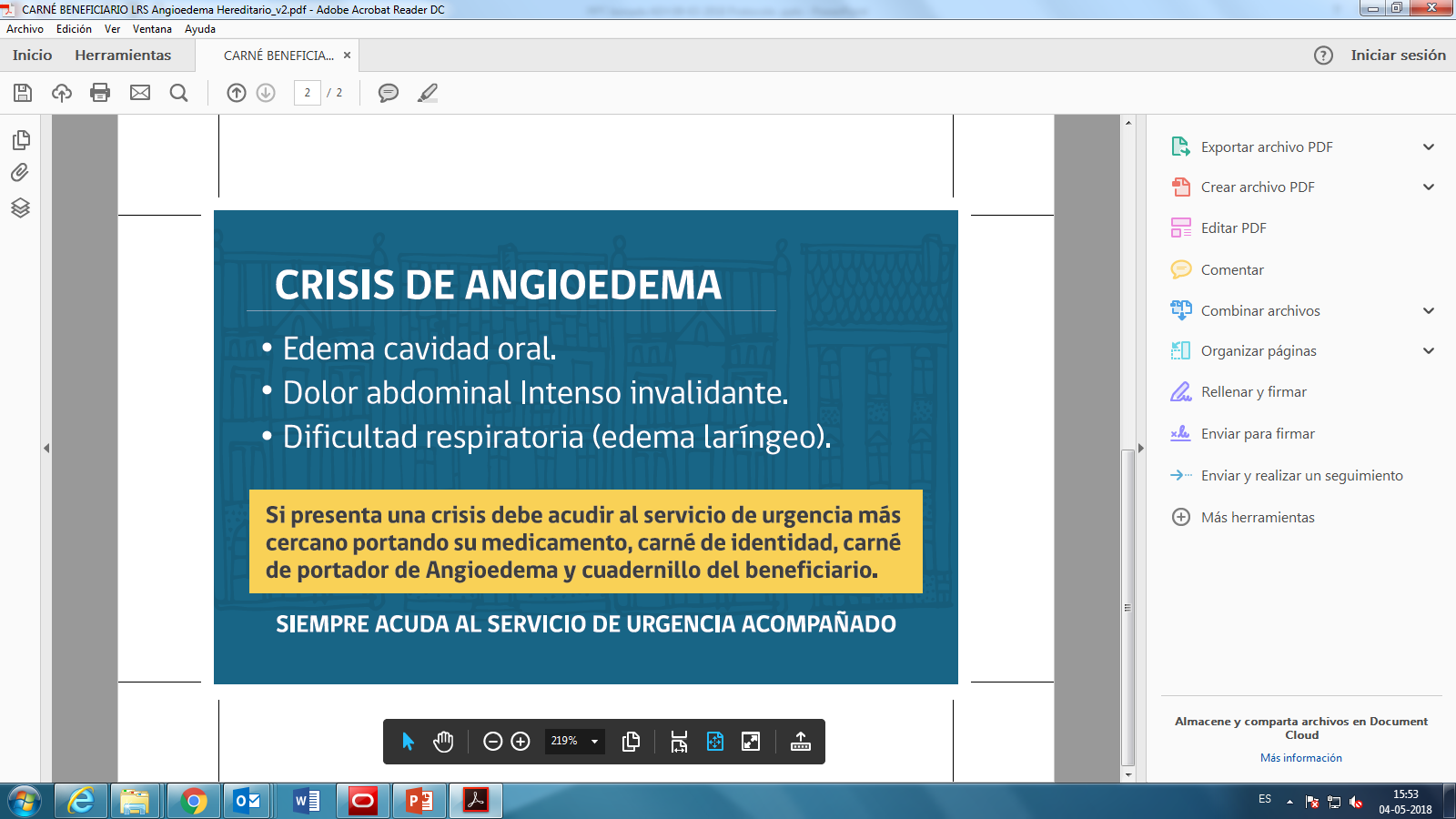 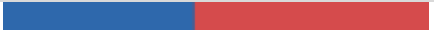 CUADERNILLO DE REGISTRO
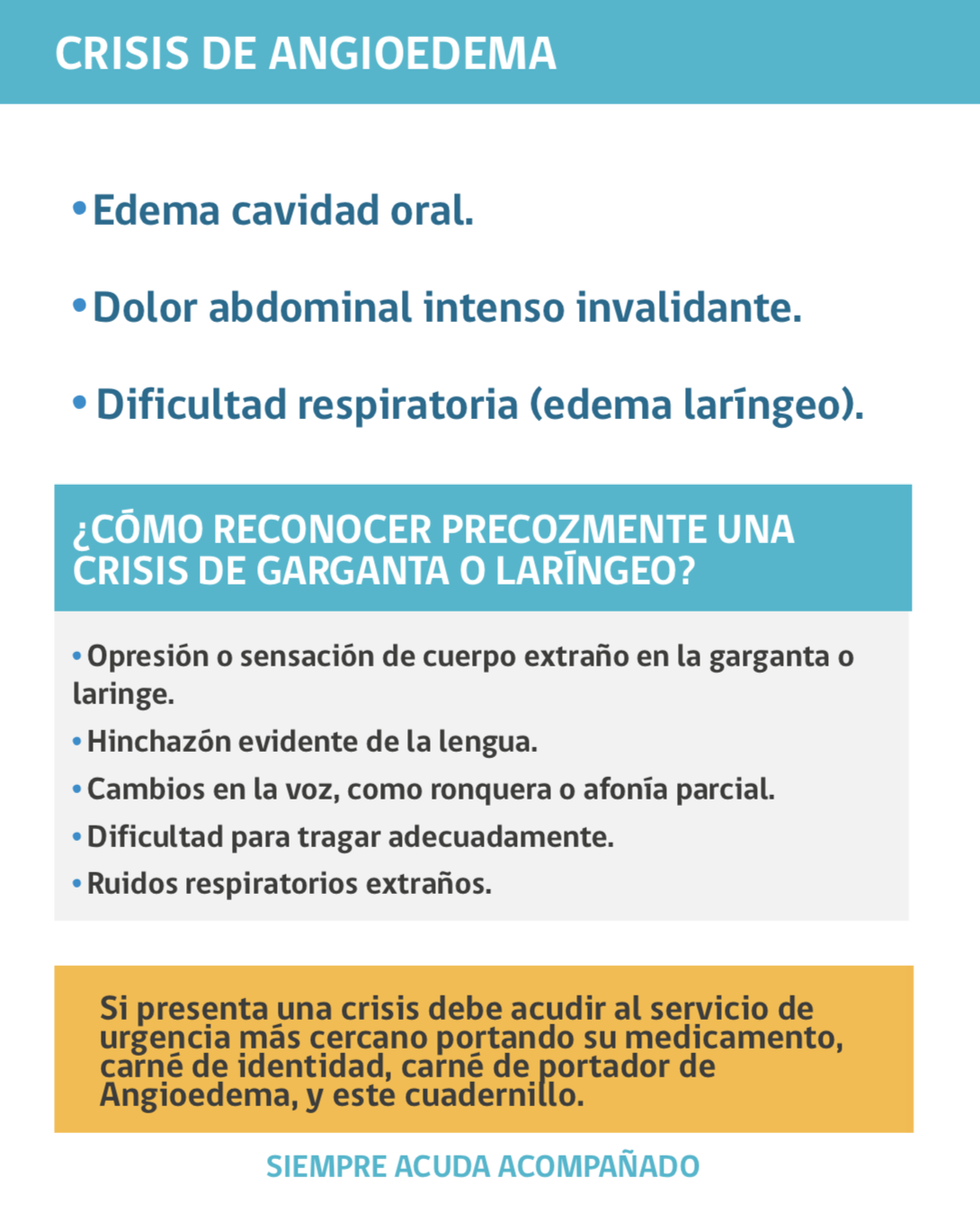 ¿Dónde acudir en caso de Crisis?
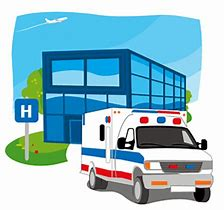 “…tratándose de una condición de salud que implique urgencia vital o secuela funcional grave, en los términos señalados en el decreto Nº369, del Ministerio de Salud, de 1985, que aprueba el Reglamento del Régimen de Prestaciones de Salud y sus modificaciones, y que, en consecuencia, requiera hospitalización inmediata e impostergable en un establecimiento diferente de los contemplados en la Red de Prestadores aprobados por el Ministerio de Salud, el beneficiario tendrá igualmente derecho a las prestaciones incluidas en el Sistema de Protección Financiera de que trata esta ley, hasta que el paciente se encuentre en condiciones de ser trasladado a alguno de los prestadores aprobados por el Ministerio de Salud.”
¿Dónde acudir en caso de Profilaxis?
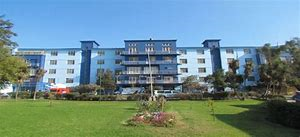 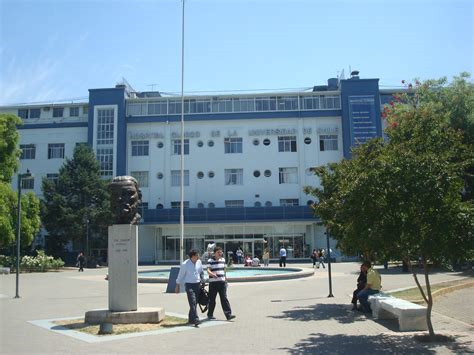 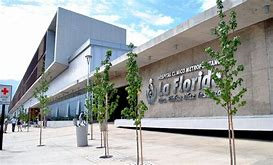 REGISTRO DE ADMINISTRACION
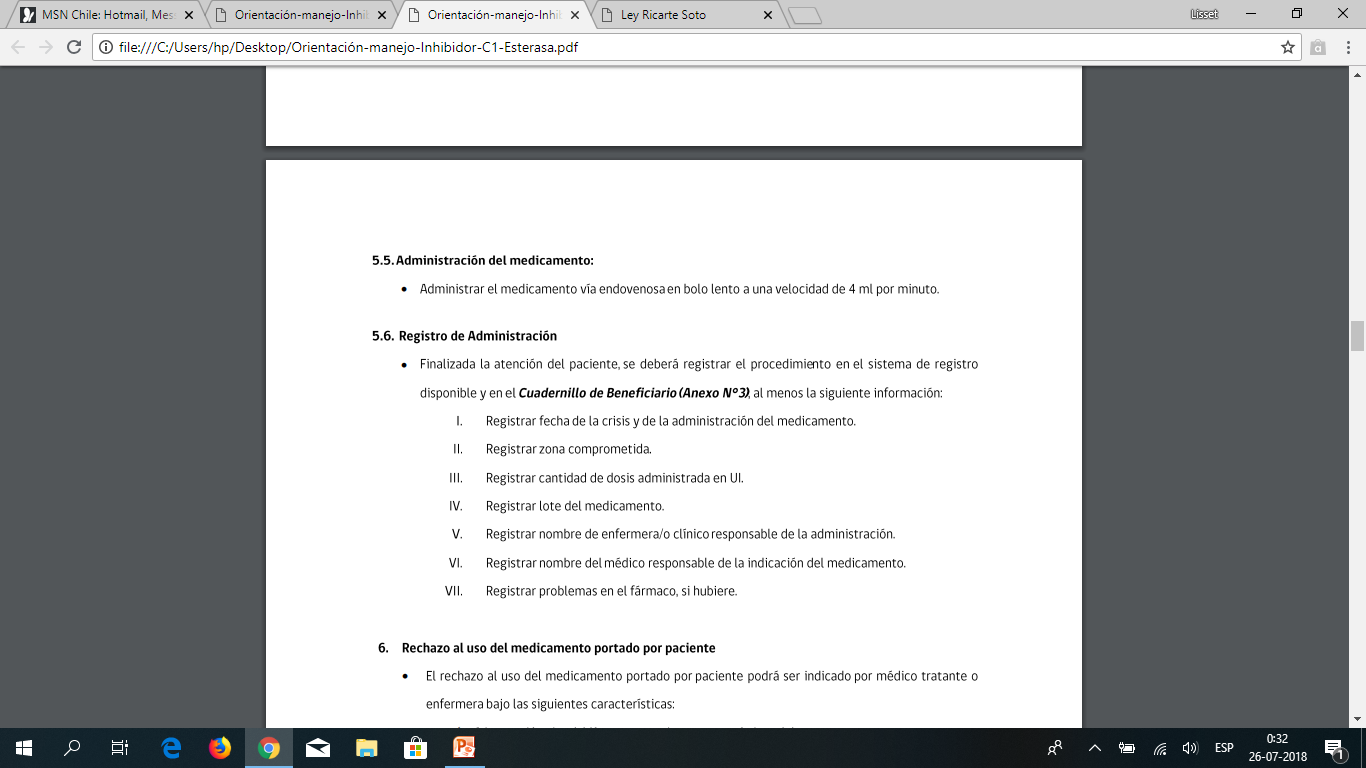 REPOSICION DEL FARMACO
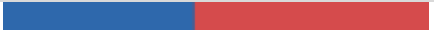 SEGUIMIENTO